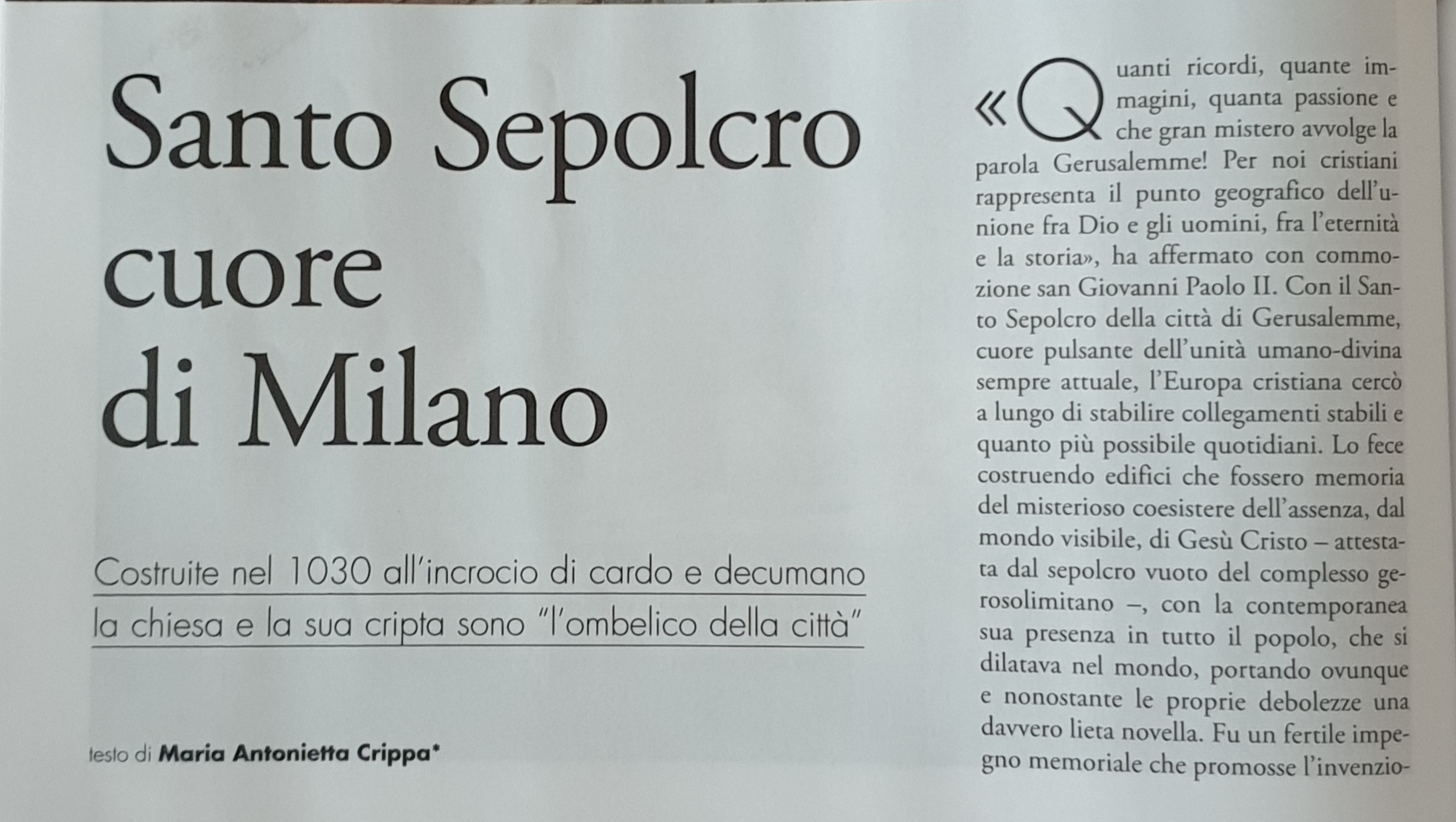 Crocifissione, 1291-95 circa,
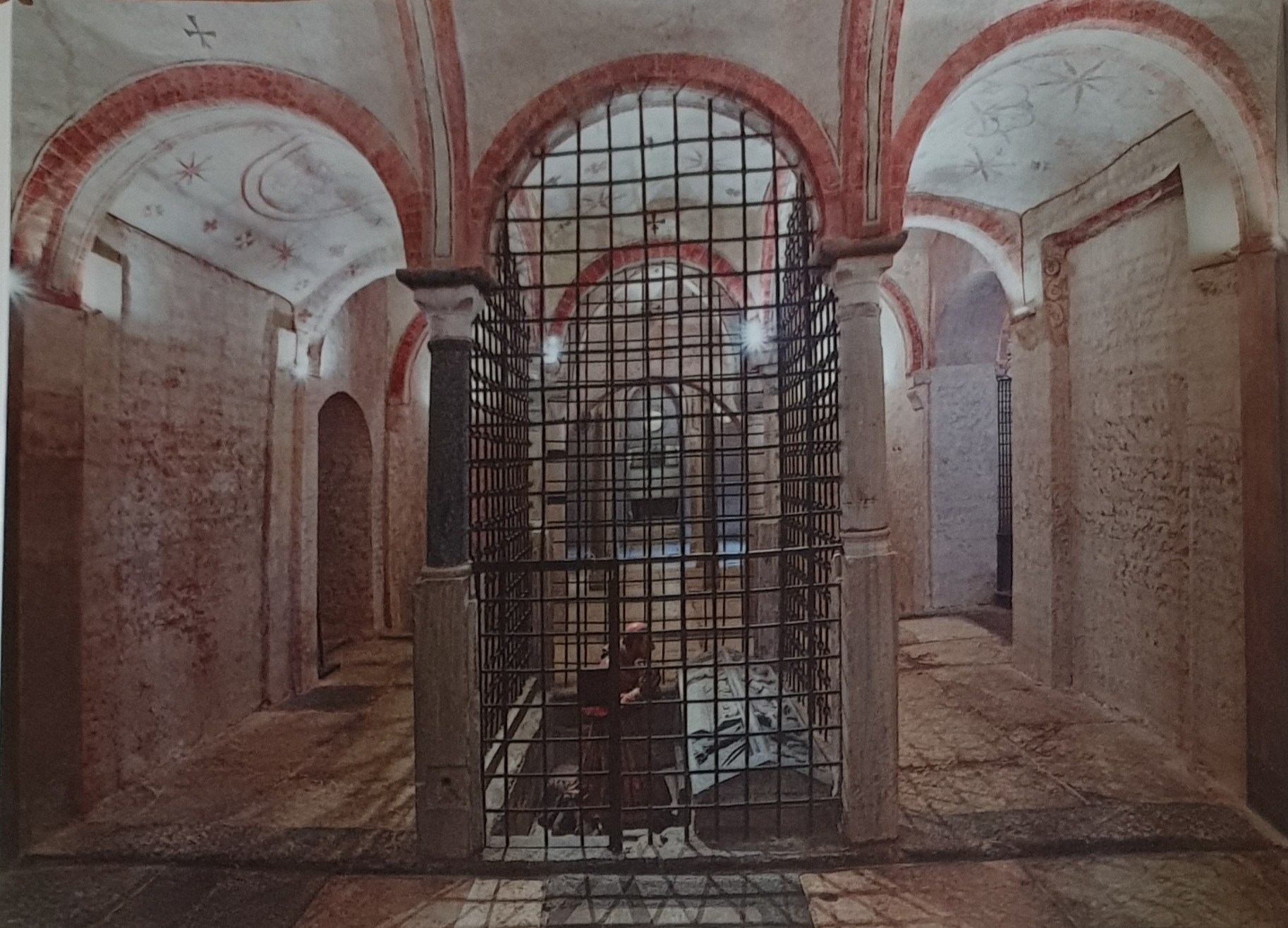 Cripta della chiesa di San Sepo, con il sacello del lcro di Milano, cpm il sacello del sepolcro di Cristo.
S.Maria Maddalena, S. Giovanni Battista e S. Elena, 1291-1295 circa, affresco